PHP异步处理设计(二)
基于非阻塞的优化方案
内容目录
前情回顾
UDP的特点
优化方案1
PHP实现UDP消息转发服务
优化方案1的问题
优化方案2
SystemV消息队列的特点
PHP实现基于sysvmsg的消息转发服务
方案2 的问题
方案2的优化方案
小结与回顾
前情回顾
问题出现条件：Redis所在服务器不可达。

问题表现：PHP fastcgi进程阻塞在与Redis的连接操作上，高并发时出现502错误。

问题原因：PHP的TCP操作为同步阻塞式的。

问题解决方案：将阻塞改为非阻塞，并尽可能保持可靠性。
UDP的特点
简单
(无连接、数据报)
高效
非阻塞
低可靠性
优化方案1
使用UDP代替TCP：在fastcgi与Redis之间加一个udp中转服务
sendto
rPush
lPop
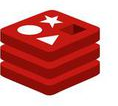 fastcgi
脚本
cli脚本
udp服务
PHP实现UDP消息转发服务
创建Socket
//方法1
$s = stream_socket_server("udp://{$ip}:{$port}", $errno, $error, STREAM_SERVER_BIND);

//方法2
$s = socket_create(AF_INET, SOCK_DGRAM, SOL_UDP);
socket_bind($s, $ip, $port);
PHP实现UDP消息转发服务
循环接收消息

while (1) {
	rset = $wset = $eset = [];
	$rset[] = $s;
	$n = stream_select($rset, $wset, $eset, $timeout);
	if ($n === false) {
		//可能是被信号中断，也可能是出现错误
	} elseif ($ === 0) {
		//超时处理，这里可以ping一下Redis
	} else {
		$data = stream_socket_recvfrom($s, $maxsize, 0, $from);
		$redis->rPush($queueKey, $data);
	}
}
PHP实现UDP消息转发服务
循环中为什么不直接使用 stream_socket_recvfrom() 来取消息，而要先通过 stream_select() 来判断是否有数据？

没有超时！
优化方案1的问题
当UDP服务脚本意外结束了之后，fastcgi发送了一些数据过来，而当crontab自动拉起UDP服务之后，数据还能收得到吗？

Negative!
优化方案2
使用SystemV消息队列代替UDP
msg_send
rPush
lPop
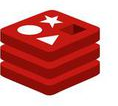 fastcgi
脚本
cli脚本
sysvmsg
中转服务
SystemV消息队列的特点
基于消息			=> 	使用简单

可阻塞也可非阻塞	=> 	发送时非阻塞，接收时阻塞

队列由系统维护		=> 	脚本意外停止，数据不丢失

可被信号中断		=> 	方便实现平滑重启
PHP实现基于sysvmsg的消息转发服务
主循环代码：
$q = msg_get_queue($queueKey, 0666);
while (1) {
	msg_receive($q, 0, $msgtype, $maxsize, $msg, false, 0, $errcode);
	$redis->rPush($redisQueueKey, $msg);
}

这么简单？
方案2的问题
超时呢???
方案2的优化方案
方案2 的cli脚本在启动之后创建一个子进程，父进程继续处理之前的逻辑，而子进程在循环中每sleep几秒便向父进程发送一个特定的信号，以中断父进程的 msg_receive() 调用:

$ppid = getmypid(); //父进程的ID
$pid = pcntl_fork(); //父进程得到子进程的ID，子进程得到0
if ($pid < 0) {
	//出错的处理
} elseif ($pid > 0) {
	//父进程的逻辑
} else {
	while (1) {
		sleep(5);
		posix_kill($ppid, SIGUSR2);
	}
}
小结与回顾
方案1的问题：容错能力
方案2的问题：可靠性
方案3的问题：开发与维护成本
涉及到的IPC方式：TCP、UDP、消息队列、信号
WeickyLi
[Speaker Notes: 模板来自于 http://docer.wps.cn]